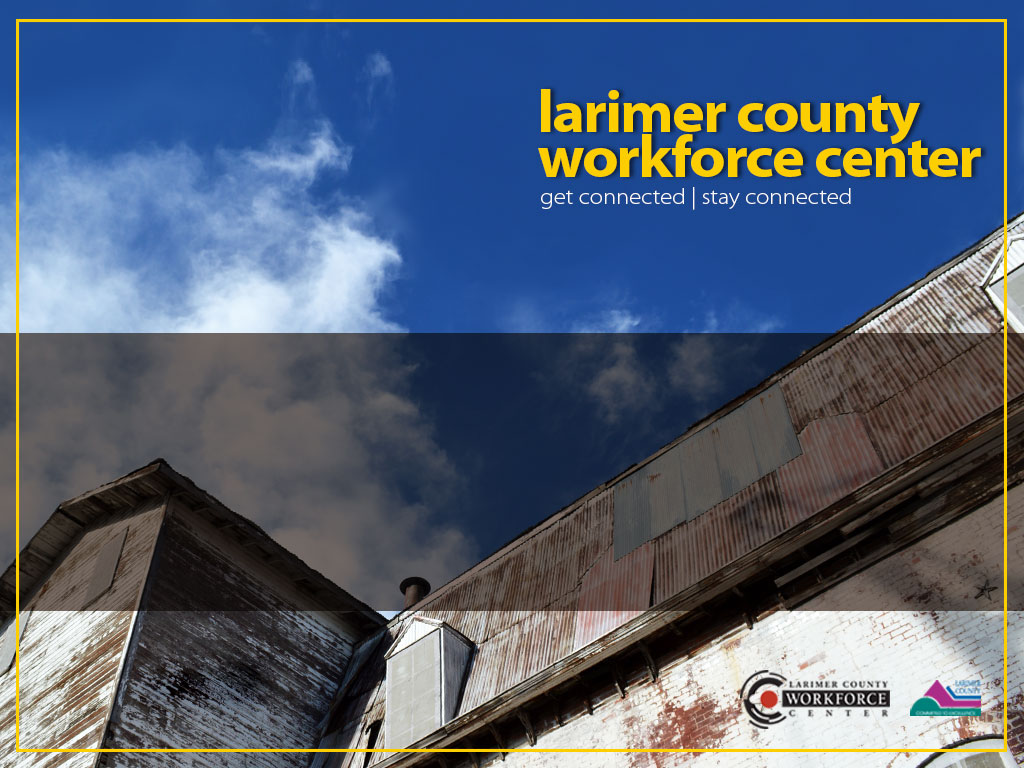 Developing a Job SearchAction Plan
[Speaker Notes: Introduction
Thank you for inviting me
I hope I can answer some of your questions this morning.]
This is not your parent’s job search!Get ready to be adaptable.To succeed in today’s market, the trick is NOT to find the silver bullet but to be willing to try, analyze, adapt and try again. Sometimes things will work and sometimes they won’t. Don’t take it personally and don’t get tied to any one strategy.
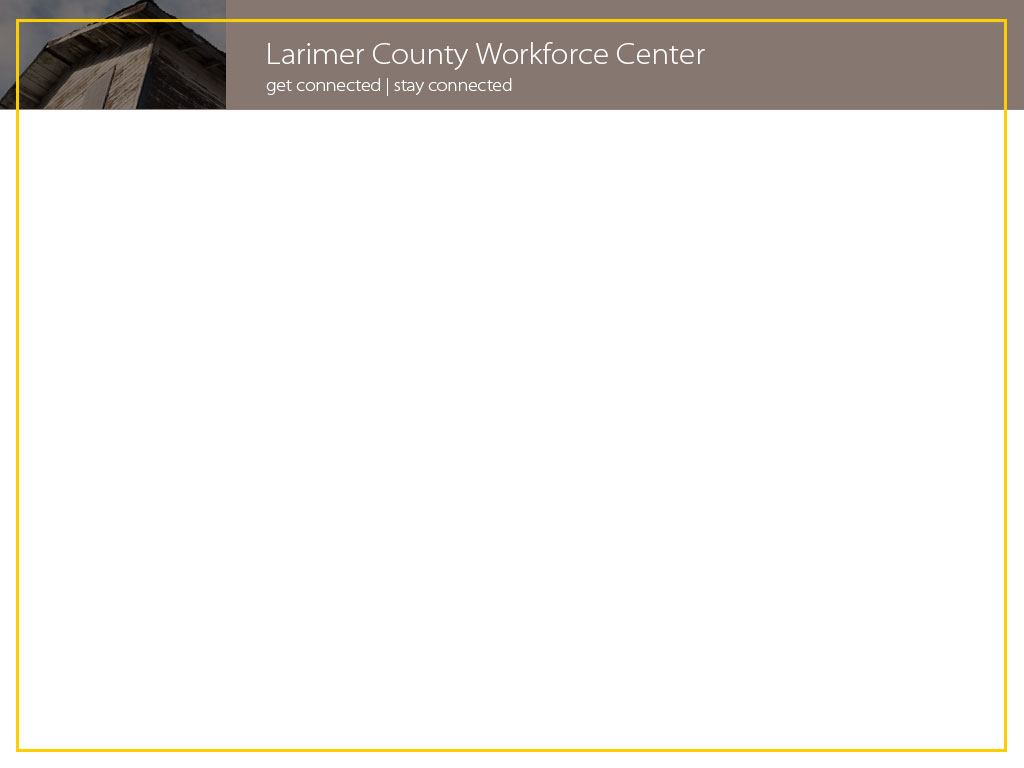 So what do you do?

Determine what you really need/want out of your next position
Identify the occupations/job titles you are seeking
Identify companies who hire for those positions
Connect with businesses and people associated with the businesses
Show a fit
[Speaker Notes: These 5 actions are pretty core to any job search.  HOW you do each one can change, but this is the frame that you might begin working in.]
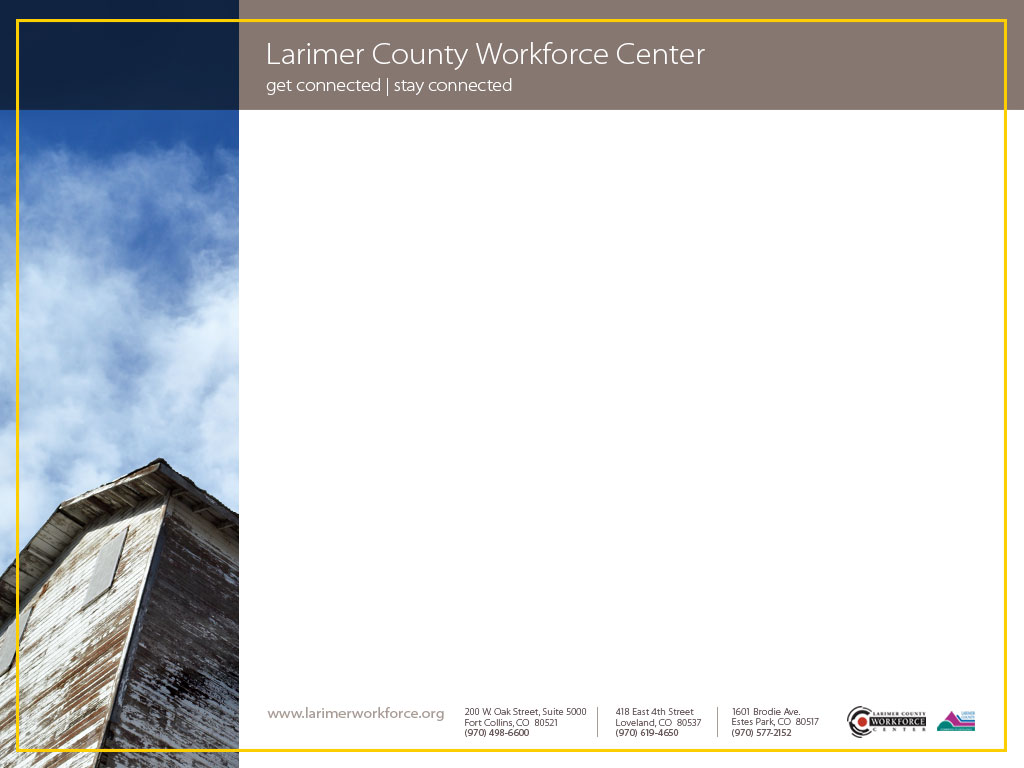 Determine what you really need/ want out of your next position 

Be clear what is really driving your decisions and actions. Prioritize your values. 

Prioritize your values
Prioritize your values
Text will go hereSub text will go here• bullets here
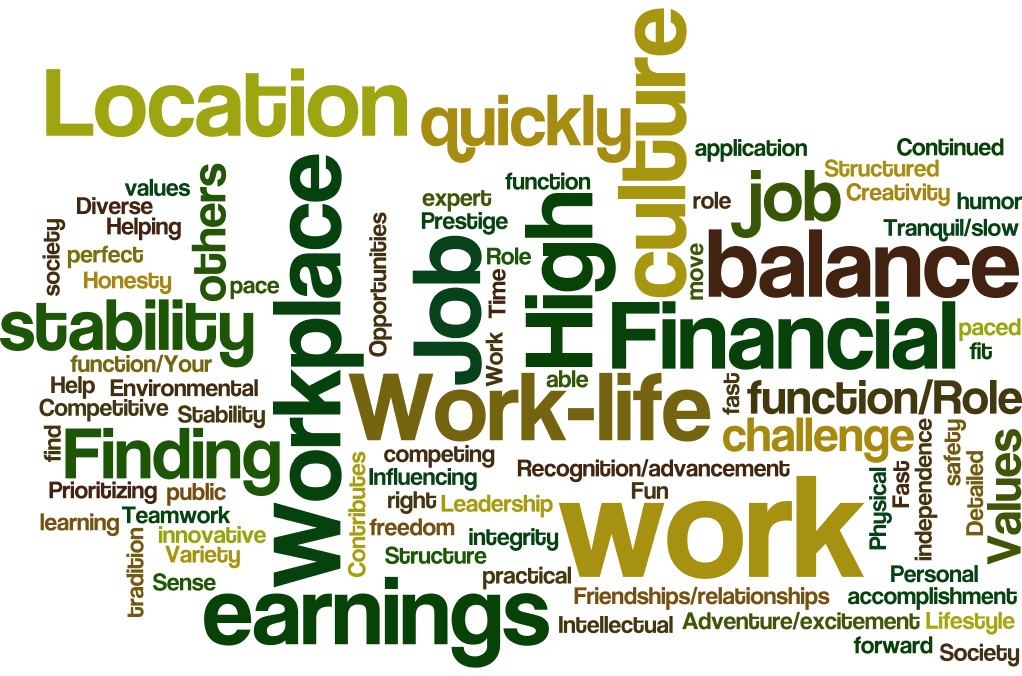 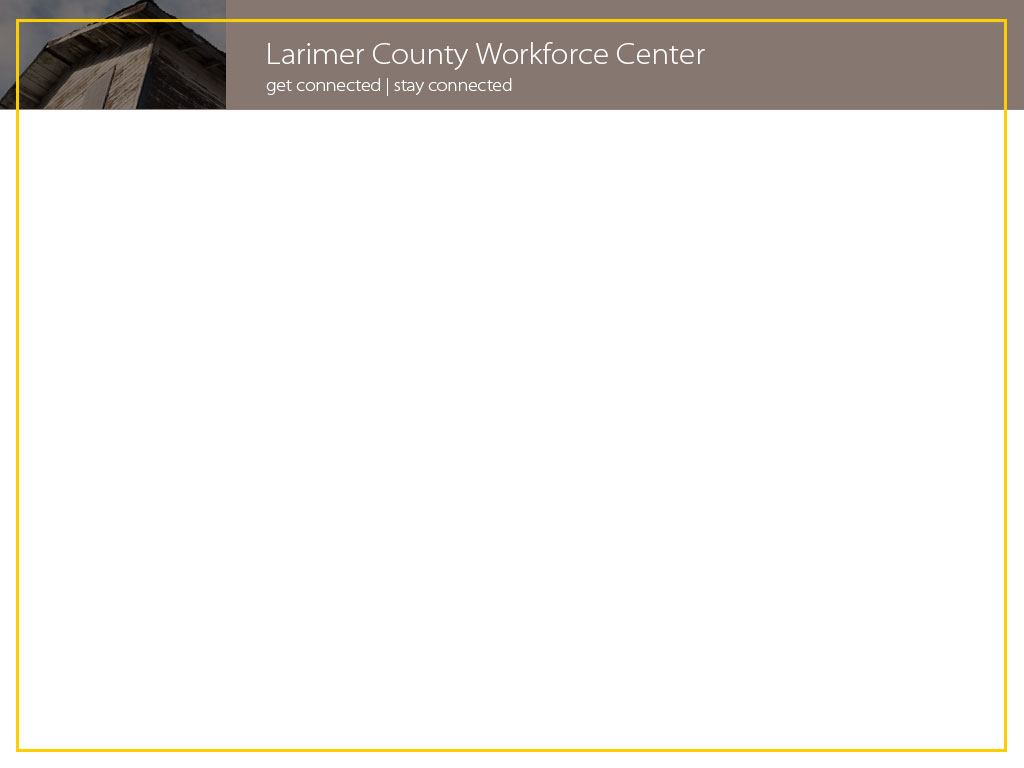 2. Identify the occupations/job titles you are seeking

Find a job title that matches what you are looking for and build on that.

Use tools like O*Net Online, Indeed and LinkedIn to help you identify and expand target job titles.

http://www.onetonline.org/
www.Indeed.com
https://www.linkedin.com/
[Speaker Notes: Business analyst]
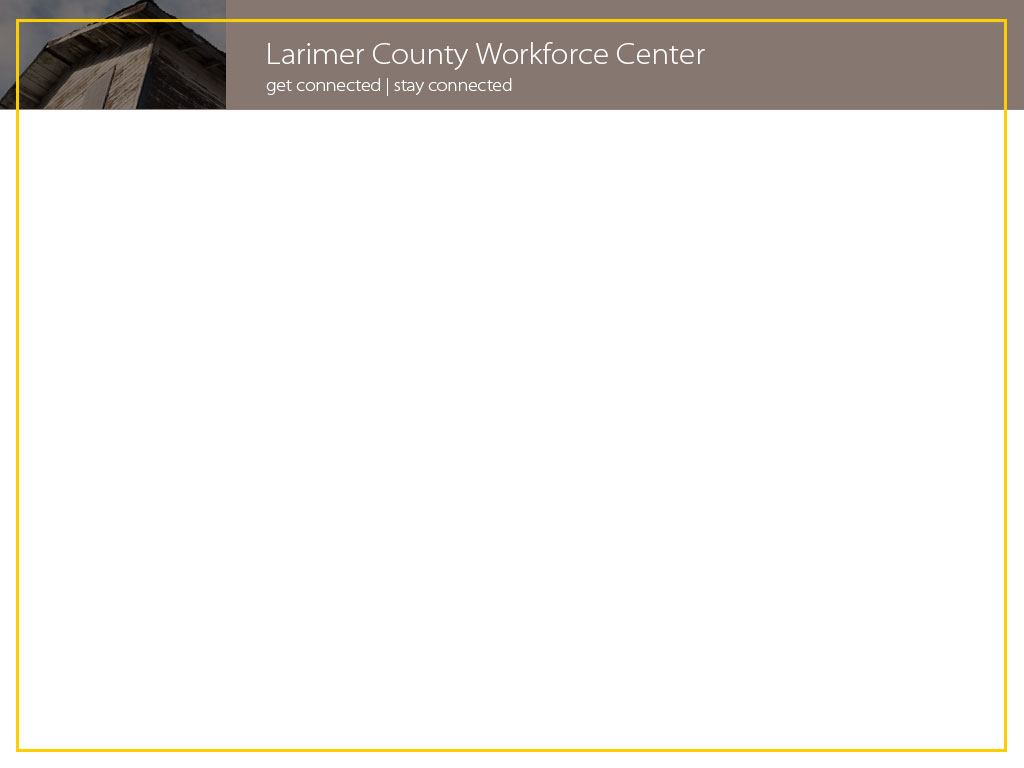 3. Identify companies who hire for those positions

Use current postings to build a target list of employers. Pull postings from Indeed, EMSI Career Coach, LinkedIn

Use LinkedIn to identify people doing the job you want and note the company they work for. 

Use Reference USA  | A to Z Database | Networking to expand your list. 

www.Indeed.com
https://larimerworkforce.emsicareercoach.com/
https://www.linkedin.com/
http://www.poudrelibraries.org/research/#articles
[Speaker Notes: Process Engineer
Tolmar]
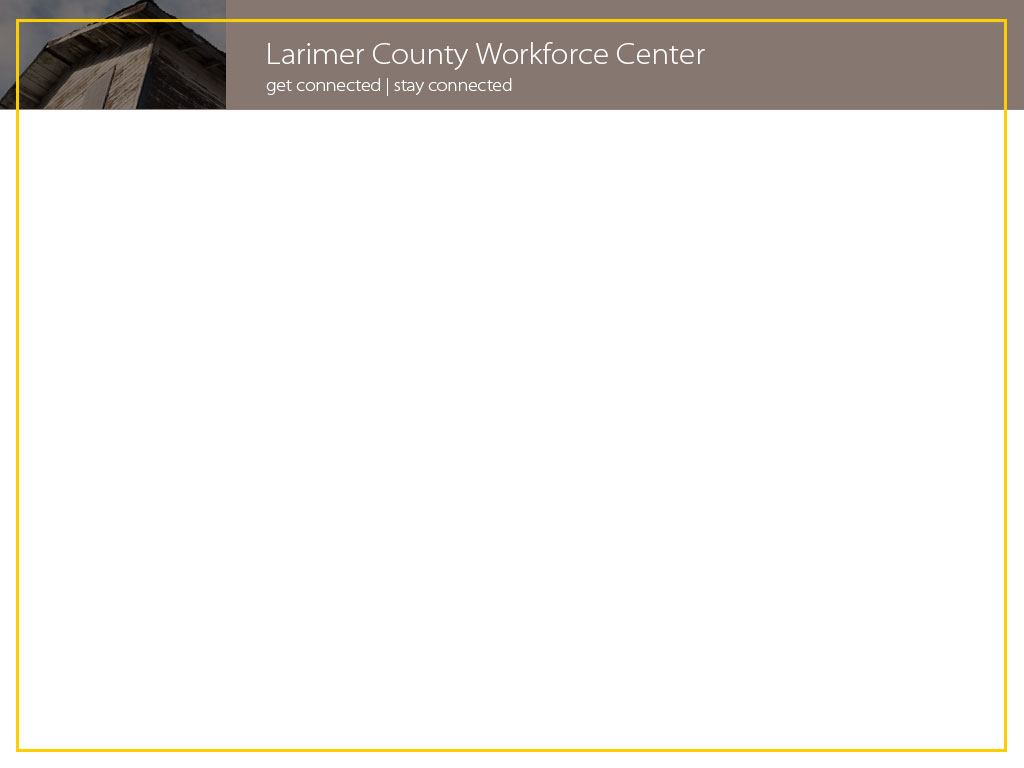 4. Connect with businesses and people associated with the businesses


Apply to postings – always try to submit to a hiring manager.

Network, Network, Network 
Join Meetup groups  https://www.meetup.com/
Go out for coffee 
Reach out for advice
Set up informational interviews
Do what you love and meet others who love it too
[Speaker Notes: Hand out Networking tips sheet]
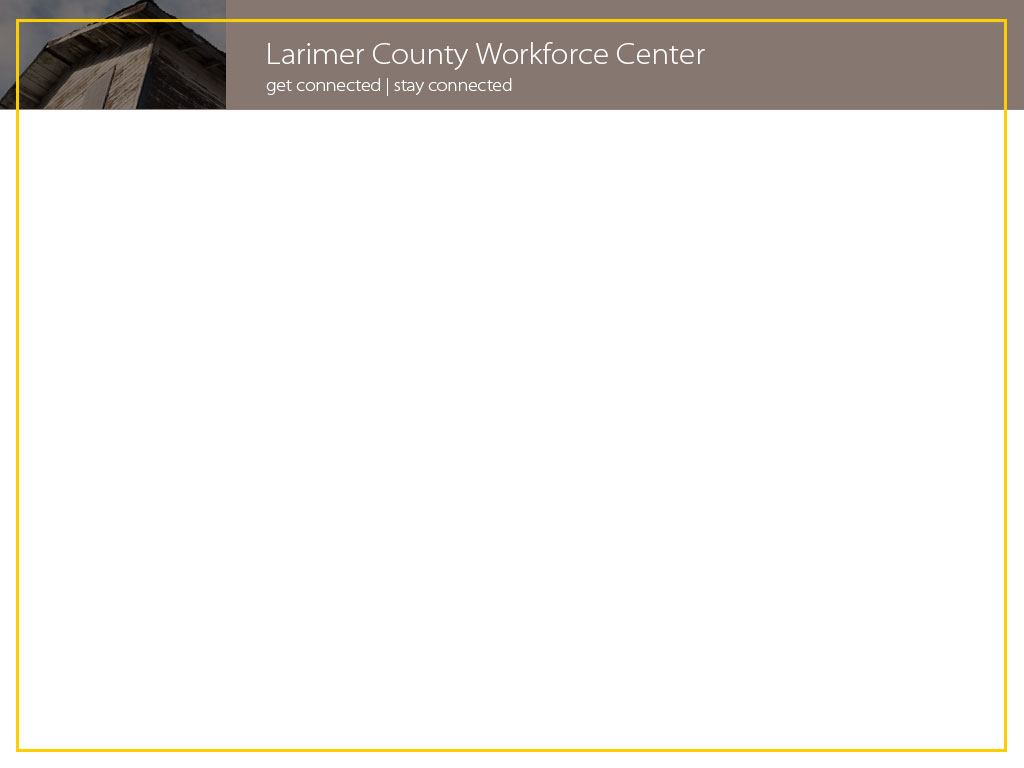 5. Show a fit
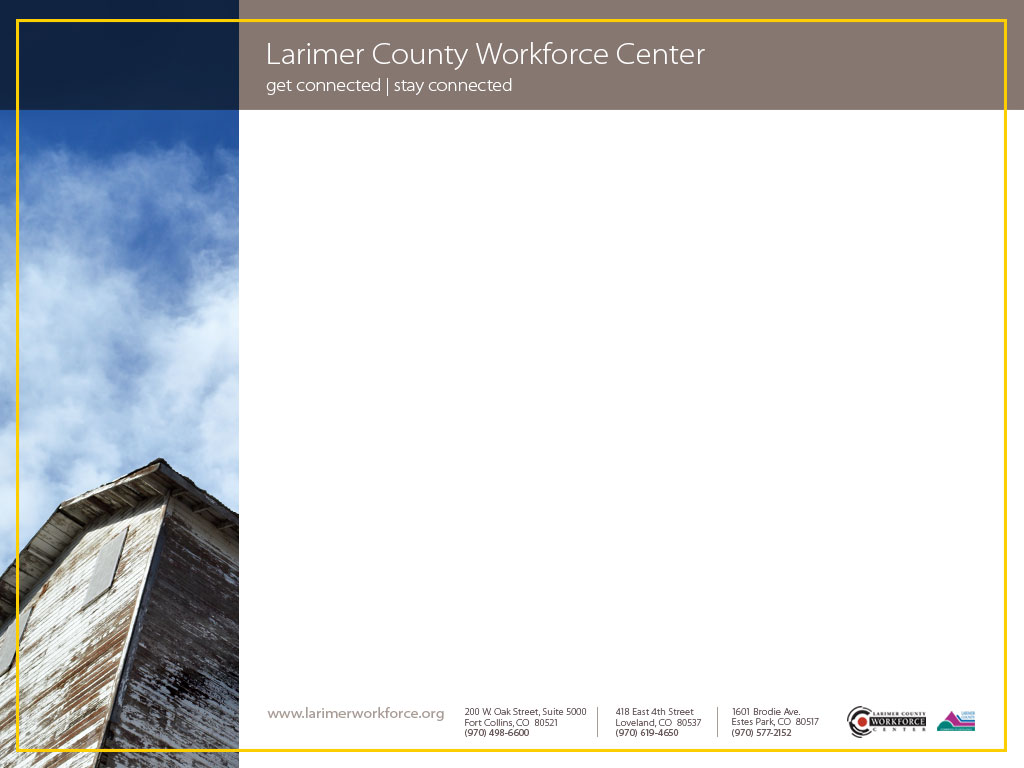 Prioritizing your values

How do your values affect your plan? 

Depending on your values, your plan may be different, your emphasis may change.
Text will go hereSub text will go here• bullets here
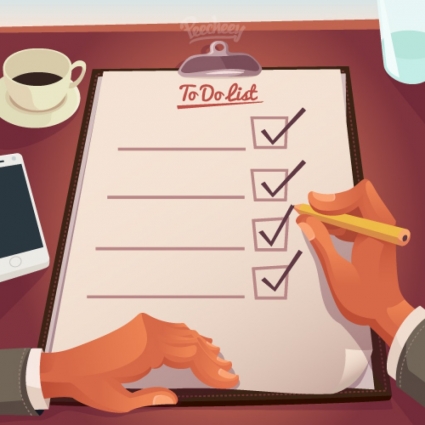 [Speaker Notes: Determine what you really need/ want out of your next position 

Be clear what is really driving your decisions and actions. Prioritize your values. 
Hand out Prioritizing Your Values worksheet. 5-8 minutes to complete. 
Now let’s go through what you might want to do, depending on your current top priority.]
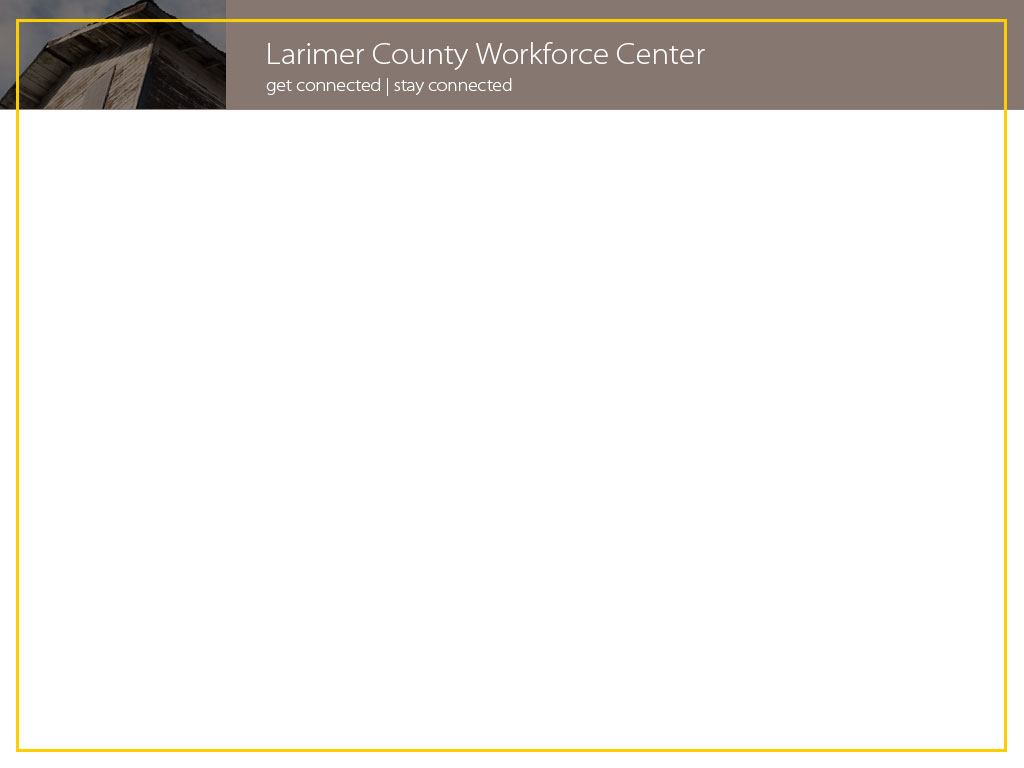 If Location is Key…

Identify companies within your location boundary 
    (Reference USA | Book of Lists)

Research related occupations (O*Net | Job postings with those companies)

Network, Network, Network
[Speaker Notes: Chemist]
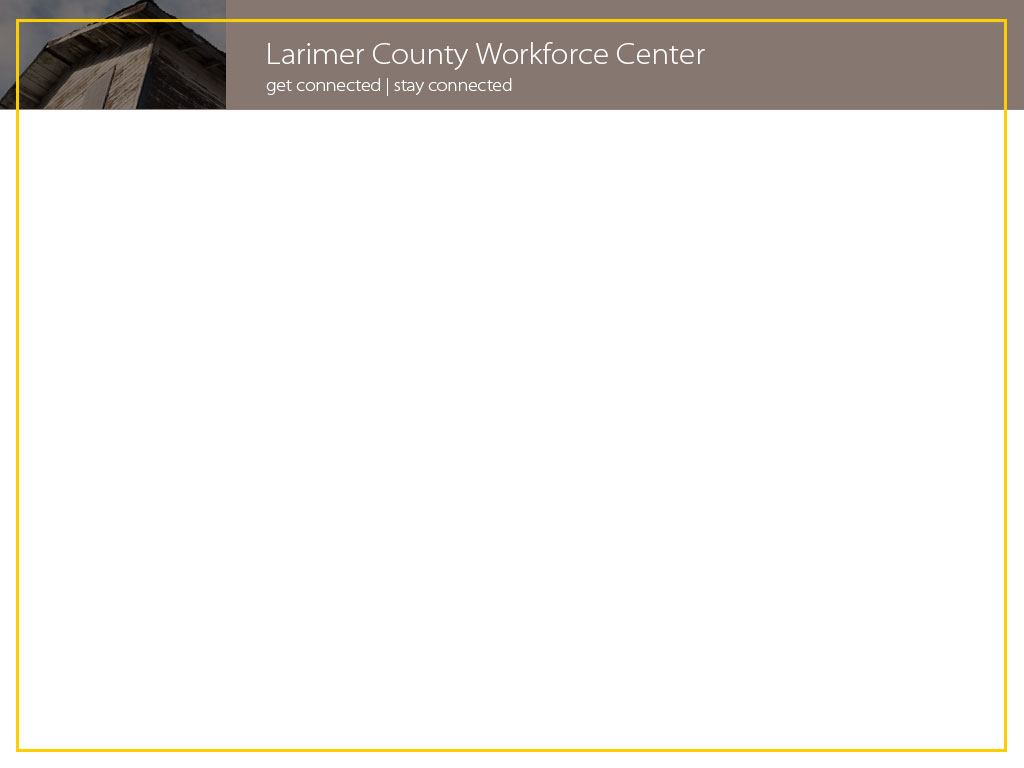 If Job Function is key…

Identify companies who hire people who do what you want to do. (Network | Indeed | LinkedIn | Career Coach )  

Expand your list of companies (Reference USA)

Expand your location

Be sure you are communicating what you think you are in your resume and in your interview. (LCWC Workshops)

Keep your skills up to date. Consider an internship or volunteering.
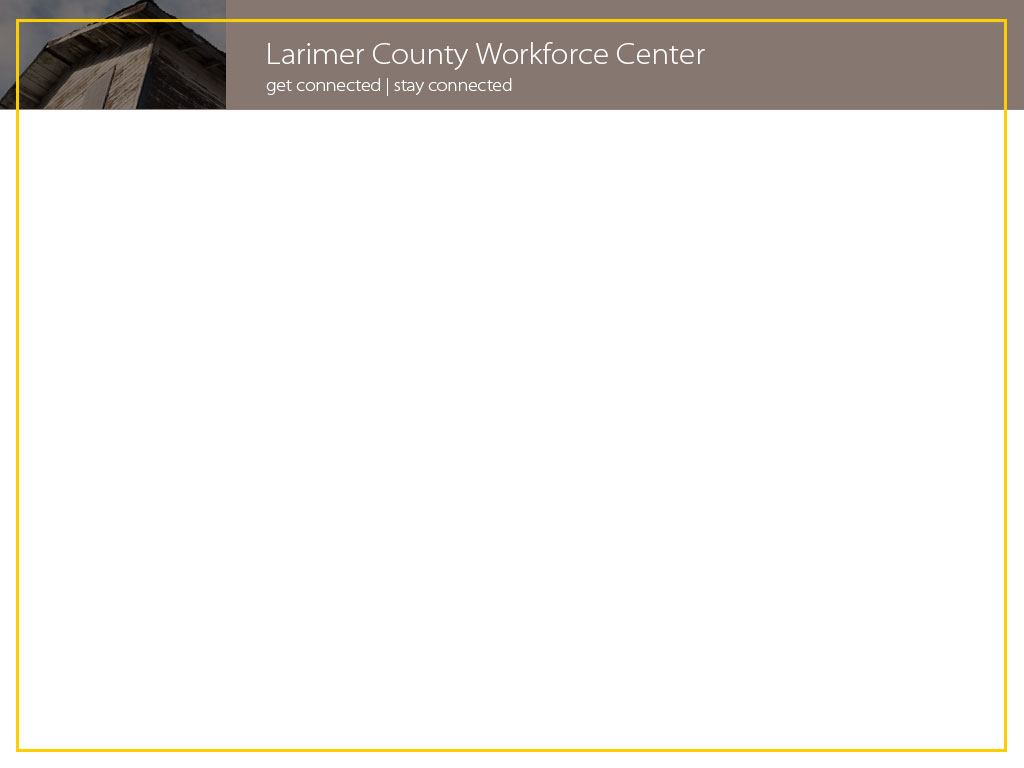 If Financial Stability is key…

Clarify your financial need (versus want) 

Compare your need with current market.

Identify requirements for the wage you seek such as credentials or experience (not just job title)

Expand your location if needed. 

Review/adjust financial situation.
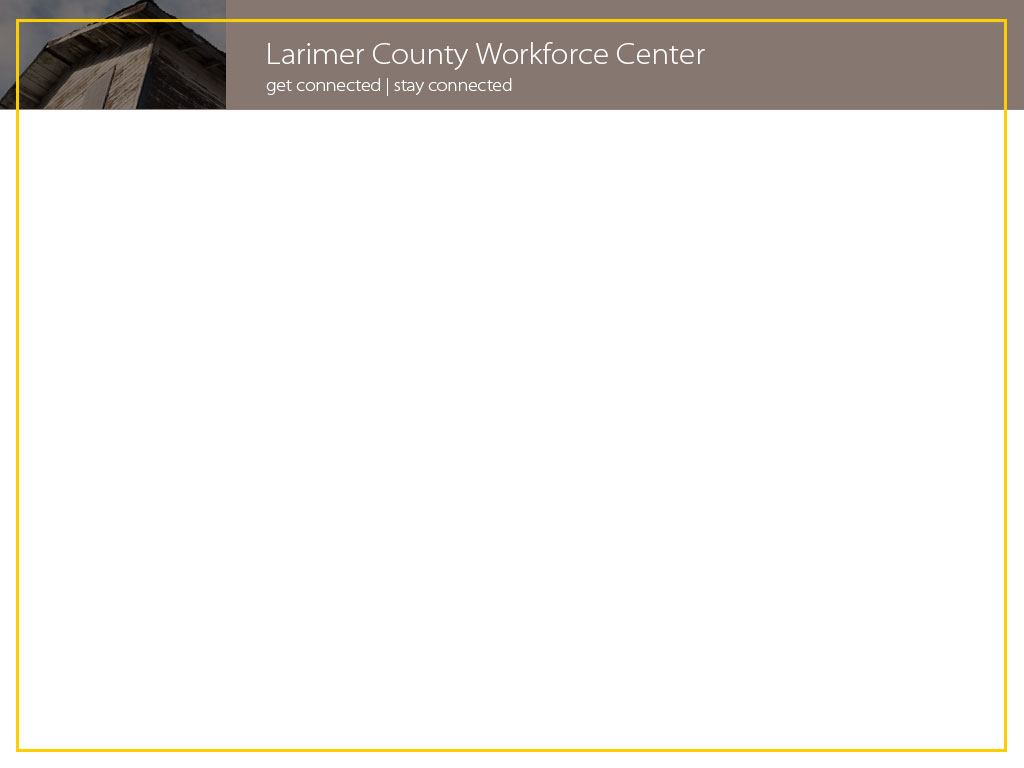 If Workplace Culture is key…

Identify companies/teams with the kind of culture you seek. (Networking | Informational Interviewing | Company Research)

Identify openings/positions that exist and look at how you can contribute. 

Network with connected people - they may need to help you show a fit.

Adjust your resume to fit the position needed.
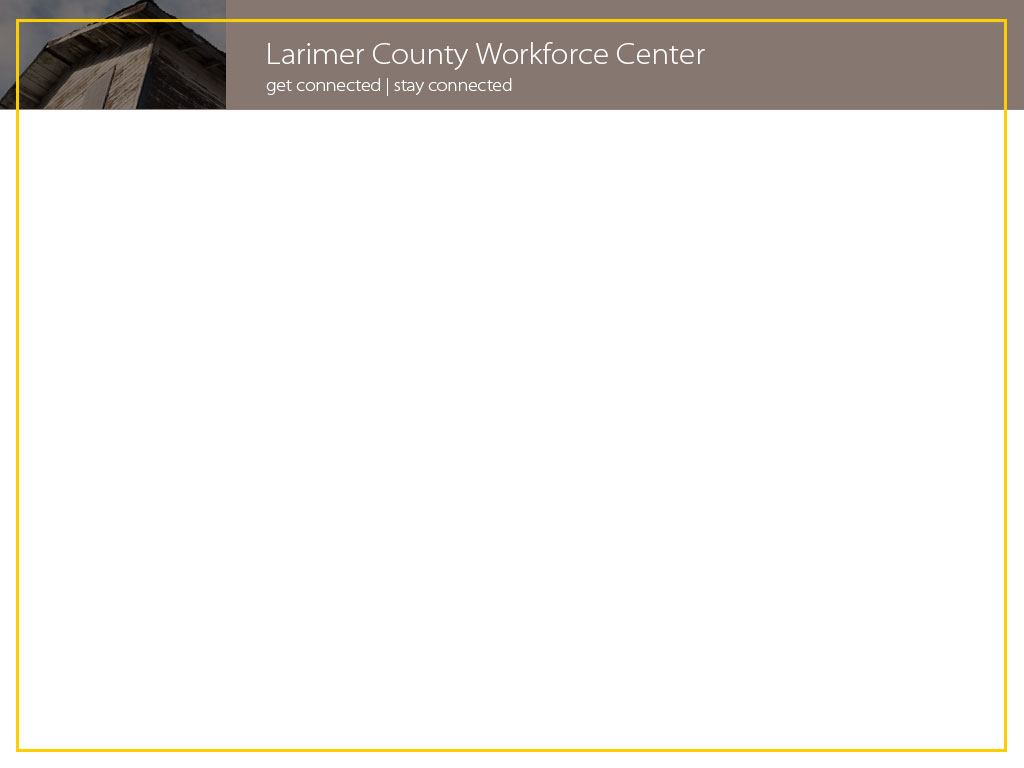 If High Wages are key….

Confirm your earning potential in the current market/locale. 
    (O*Net | Career Coach)

Be prepared to expand your search to other markets. 

Network, Network, Network!
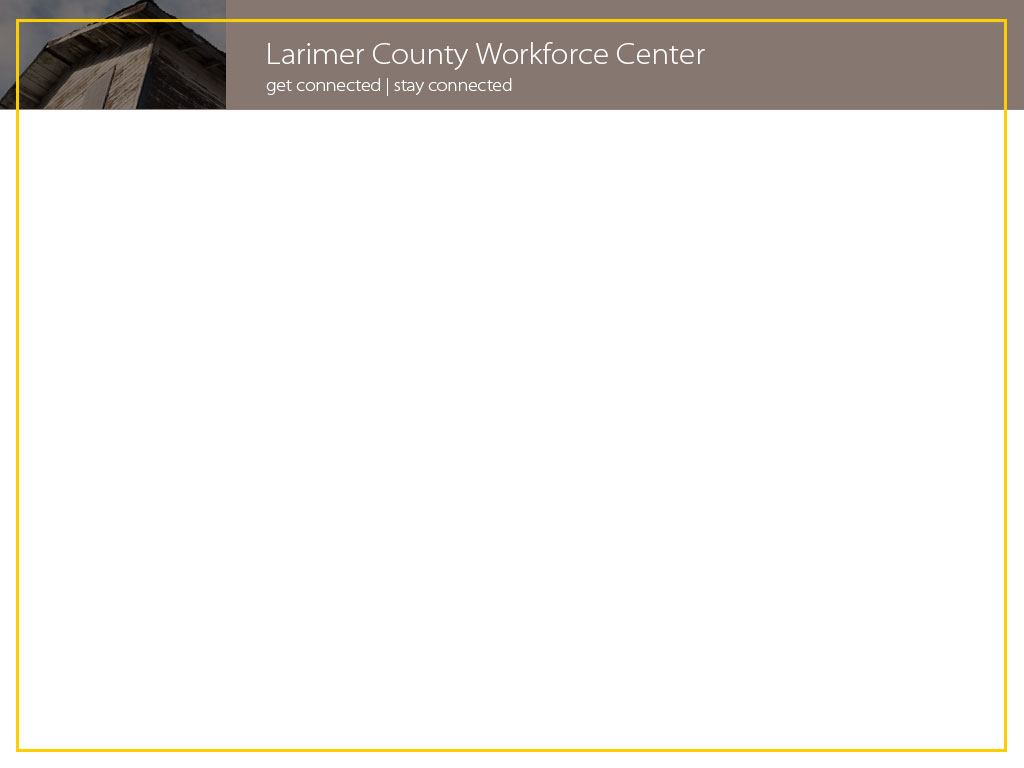 If Finding Work Quickly is key…

Identify current openings. (Connecting Colorado | Indeed.com | Staffing Agencies)

Adjust your resume and your presentation to fit the opening.
[Speaker Notes: Civil engineer to night stalker]
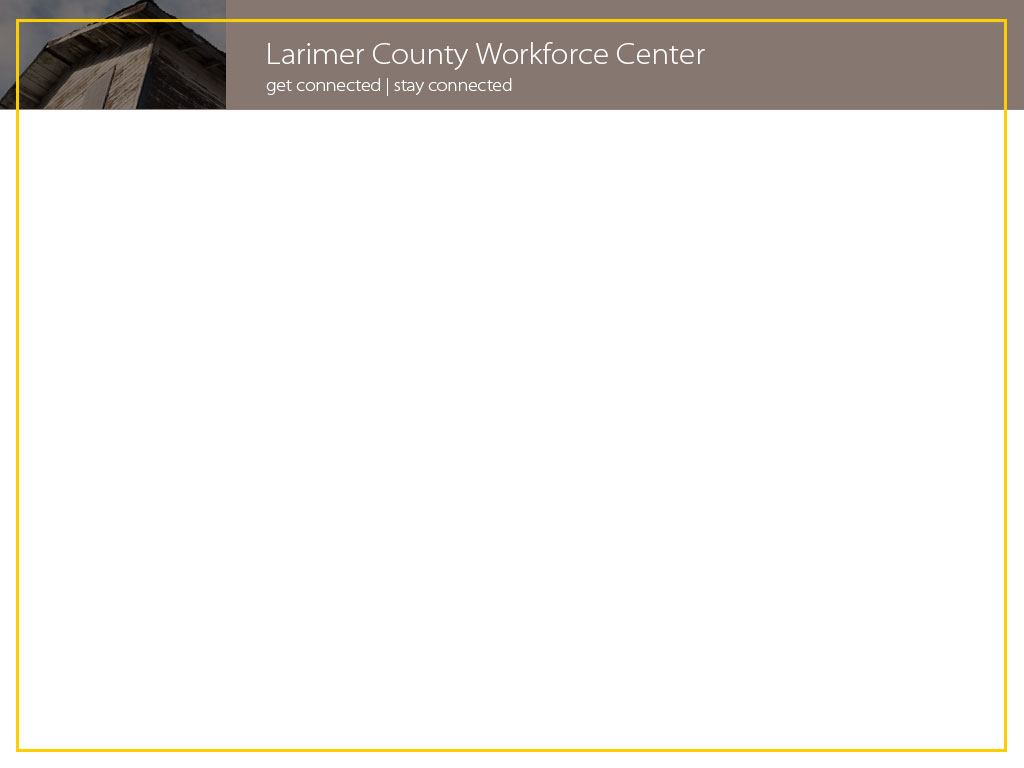 If Work-Life Balance is key…

Identify occupations you are willing to do. 

Identify companies who hire for those occupations and look at how you can contribute. 

Adjust your resume and your presentation to fit the opening.
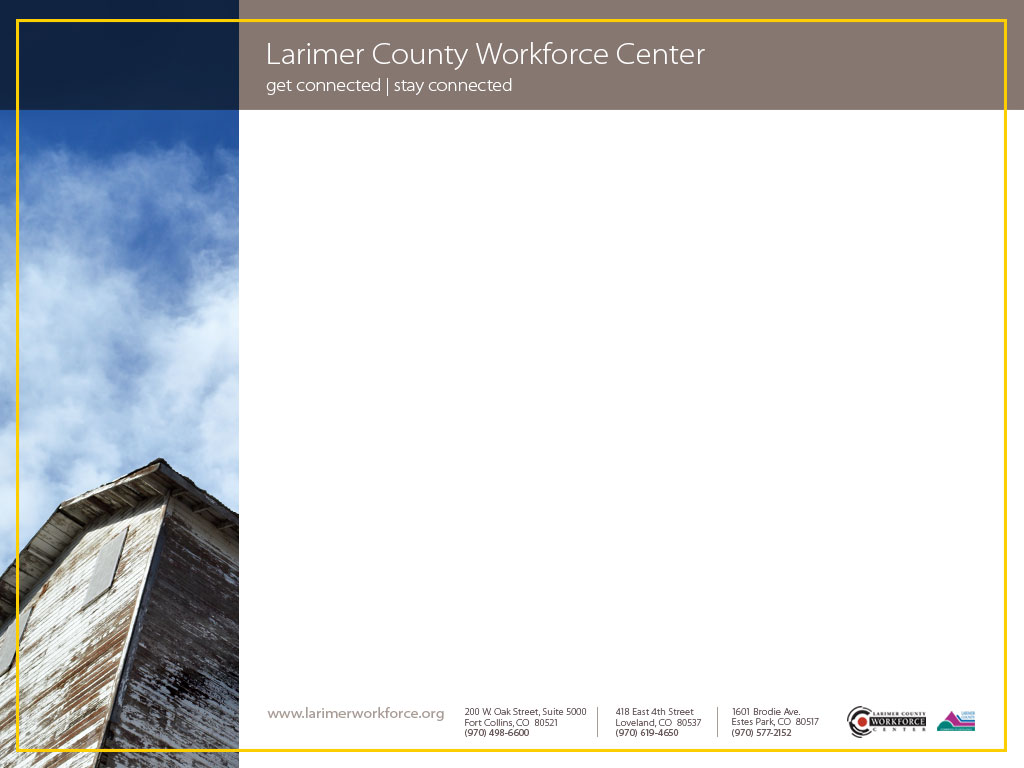 Remember…
Job searching is a continuous cycle of planning, acting reflecting and re-planning
Don’t get stuck. Don’t get tied to any one process.
Text will go hereSub text will go here• bullets here
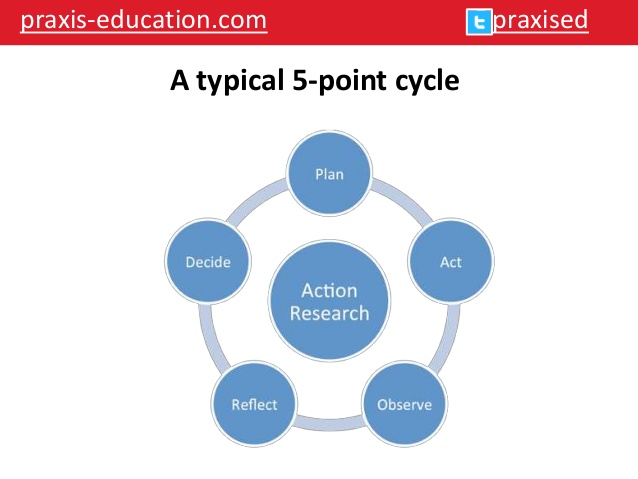 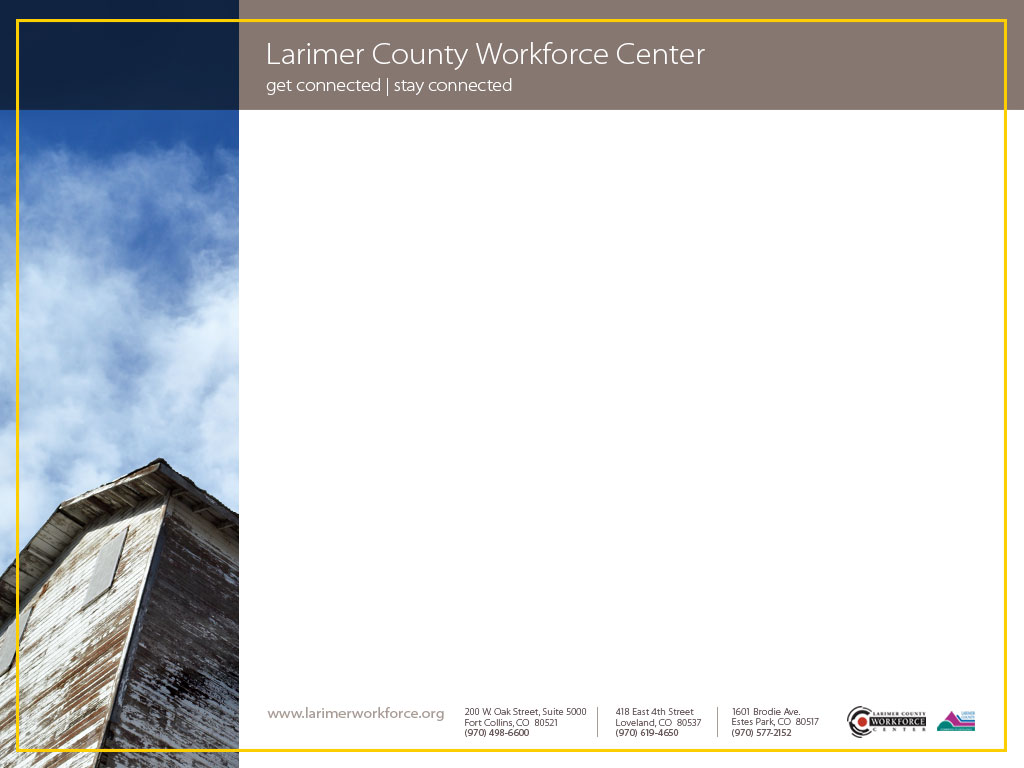 Text will go hereSub text will go here• bullets here
You may change.
Your values/needs may change.  
The economy may change.  


Be Flexible
Be  open for the change
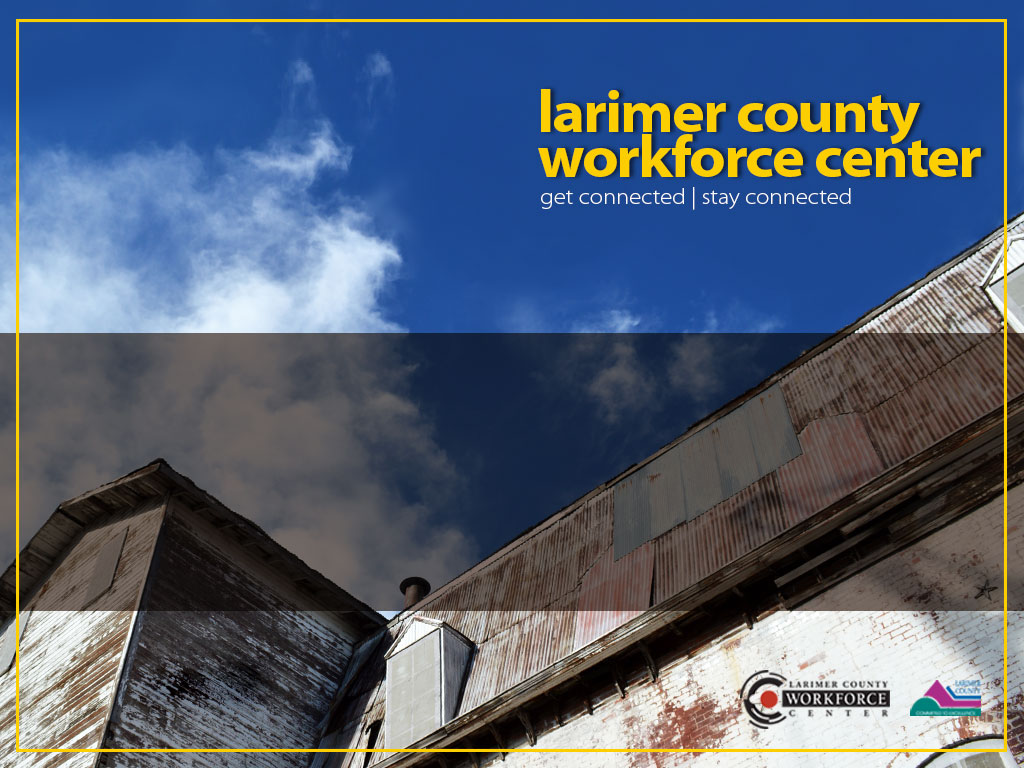 Thank you!
[Speaker Notes: Introduction
Thank you for inviting me
I hope I can answer some of your questions this morning.]